PŘÍRODNÍ POLYMERYPolysacharidy II  CELULÓZA
RNDr. Ladislav Pospíšil, CSc.
POLYMER INSTITUTE BRNO 
spol. s r.o.
31. 10. 2013
PŘÍRODNÍ POLYMERY PŘF MU  8 2013
1
31. 10. 2013
PŘÍRODNÍ POLYMERY PŘF MU  8 2013
2
LITERATURA
Ing. J. Dvořáková: PŘÍRODNÍ POLYMERY, VŠCHT Praha, Katedra polymerů, skripta 1990
J. Mleziva, J. Kálal: Základy makromolekulární chemie, SNTL Praha, 1986
A. Blažej, V. Szilvová: Prírodné a syntetické polymery, SVŠT Bratislava, skripta 1985
V. Hladík a kol.: Textilní vlákna, SNTL Praha, 1970
J. Bučko, L. Šutý, M. Košík: Chemické spracovanie dreva, ALFA Bratislava & SNTL Praha 1988
J. Mleziva, J. Šňupárek: POLYMERY – výroba, struktura, vlastnosti a použití, SOBOTÁLES,  Praha 1993, ISBN 80-85920-72-7
31. 10. 2013
PŘÍRODNÍ POLYMERY PŘF MU  8 2013
3
Chemie celulózy
Nadmolekulární stuktura celulózy
Výskyt celulózy
 Rozpustnost celulózy
 Výroba celulózy
 Použití celulózy 
 Modifikace celulózy
 Nanocelulóza
31. 10. 2013
PŘÍRODNÍ POLYMERY PŘF MU  8 2013
4
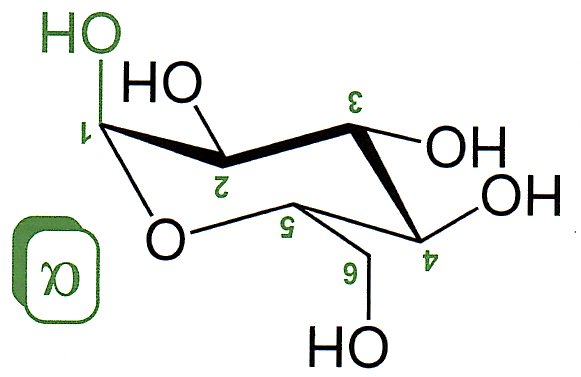 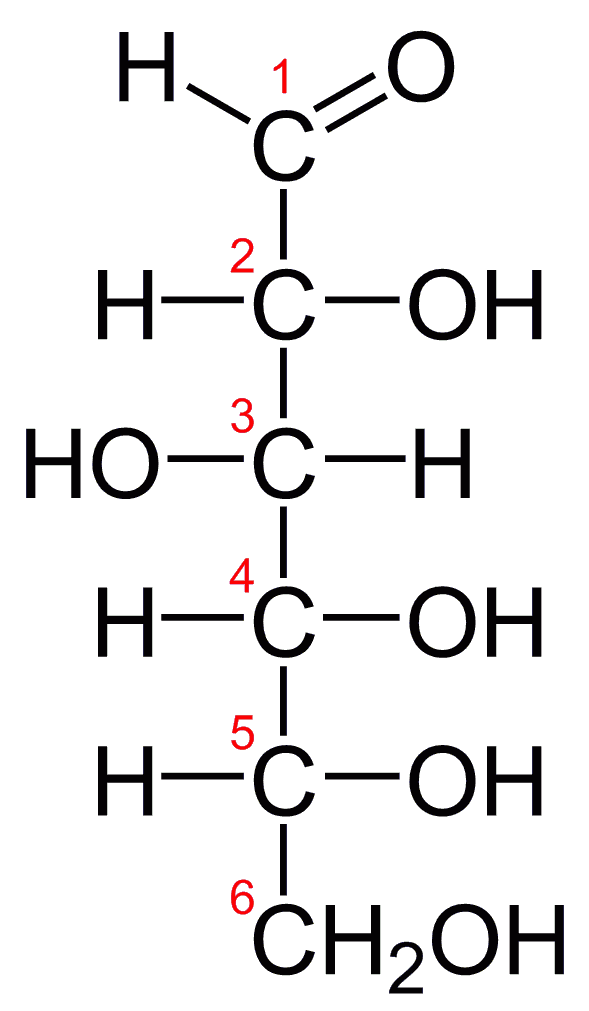 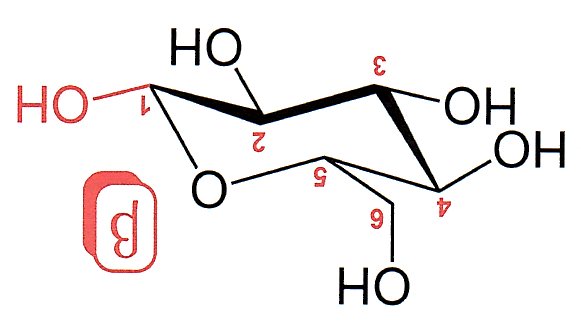 31. 10. 2013
PŘÍRODNÍ POLYMERY PŘF MU  8 2013
5
Chemie celulózy I
Patří do skupiny polysacharidů
Tvoří největší podíl z biomasy 
Poly-(b-D-glukosa) (zjednodušený název)
Poly-1,4-b-D-glukopyranoyl-D-glukopyranosa
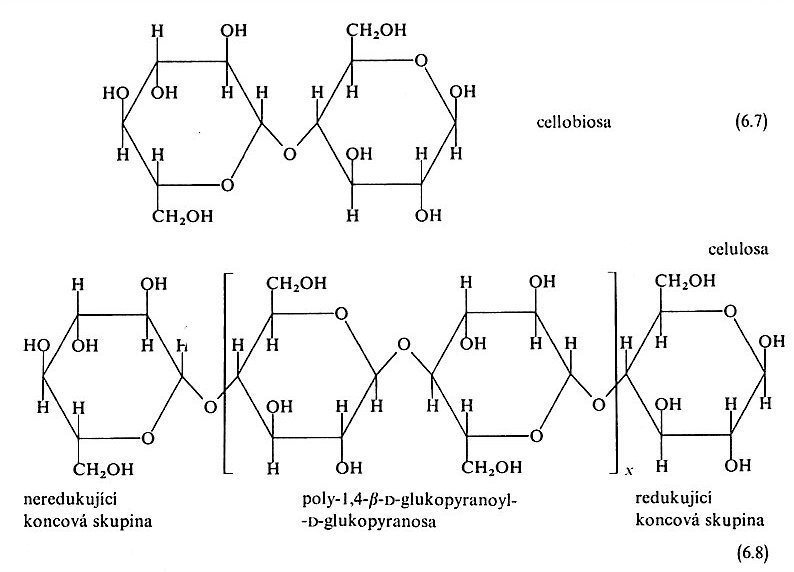 C4
C1
31. 10. 2013
PŘÍRODNÍ POLYMERY PŘF MU  8 2013
6
Chemie celulózy II
31. 10. 2013
PŘÍRODNÍ POLYMERY PŘF MU  8 2013
7
Chemie celulózy III
Mw (podle jiného zdroje)

Bavlna                     1,78 – 2,43 x 106
Sulfitová buničina             0,60 x 106
Viskózová vlákna              0,23 x 106
P = M/162
31. 10. 2013
PŘÍRODNÍ POLYMERY PŘF MU  8 2013
8
Rozpustnost celulózy
31. 10. 2013
PŘÍRODNÍ POLYMERY PŘF MU  8 2013
9
Rozpustnost celulózy ZÍSKANÉ DELIGNIFIKACÍ DŘEVA v 17,5 % NaOH ve vodě
31. 10. 2013
PŘÍRODNÍ POLYMERY PŘF MU  8 2013
10
ŠKROB  versus CELULÓZA I
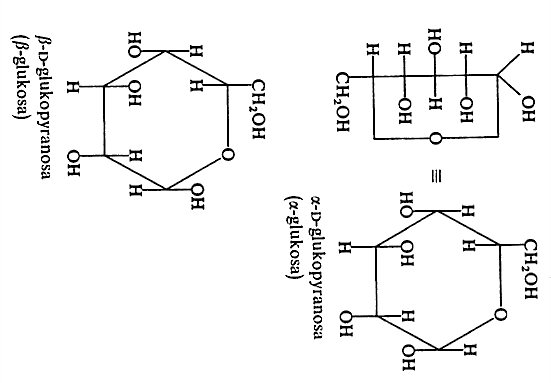 ŠKROB je polymer z a-D-glukopyranosy
CELULÓZA  je polymer z b-D-glukopyranosy
31. 10. 2013
PŘÍRODNÍ POLYMERY PŘF MU  8 2013
11
ŠKROB (amylósa - lineární)  versus CELULÓZA II
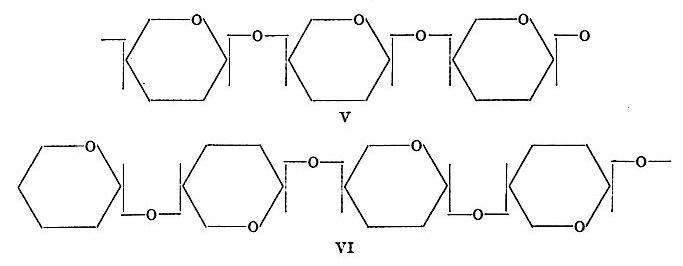 31. 10. 2013
PŘÍRODNÍ POLYMERY PŘF MU  8 2013
12
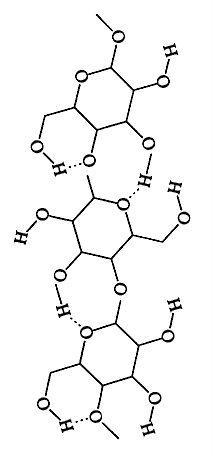 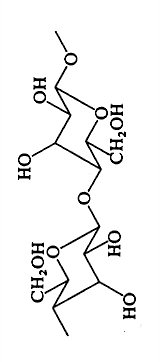 Silné interakce přes VODÍKOVÉ MŮSTKY
Další možnosti znázornění celulózy
31. 10. 2013
PŘÍRODNÍ POLYMERY PŘF MU  8 2013
13
Nadmolekulární struktura celulózy I
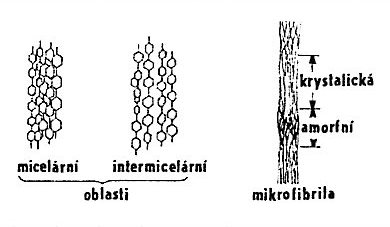 Prostor mezi mikrofibrilami je vyplněn HEMICELULÓZAMI & LIGNINEM
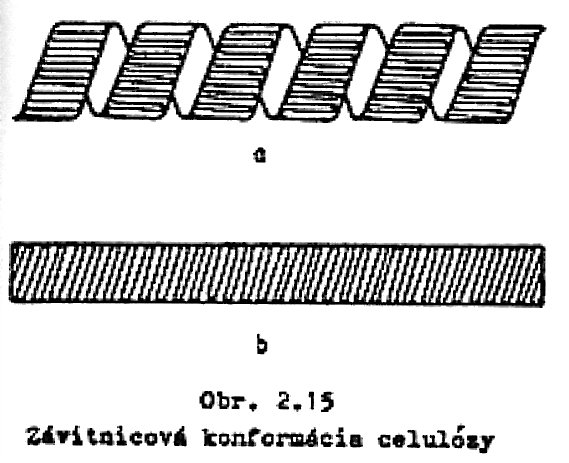 Bezbarvá inertní látka nerozpustná ve vodě, hustota 1,55 g/cm3
AMORFNÍ CELULÓZA  snáze bobtná a je reaktivnější než krystalická
31. 10. 2013
PŘÍRODNÍ POLYMERY PŘF MU  8 2013
14
Nadmolekulární struktura celulózy II
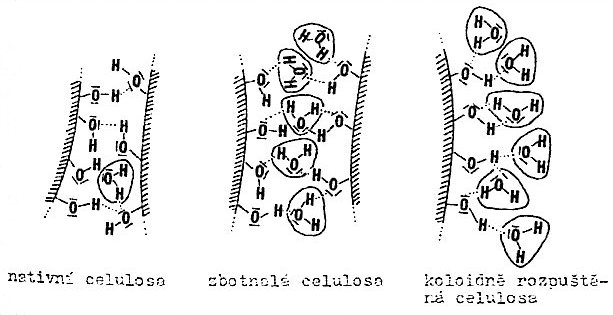 Silné interakce přes VODÍKOVÉ MŮSTKY
31. 10. 2013
PŘÍRODNÍ POLYMERY PŘF MU  8 2013
15
Krystalická struktura celulózy I
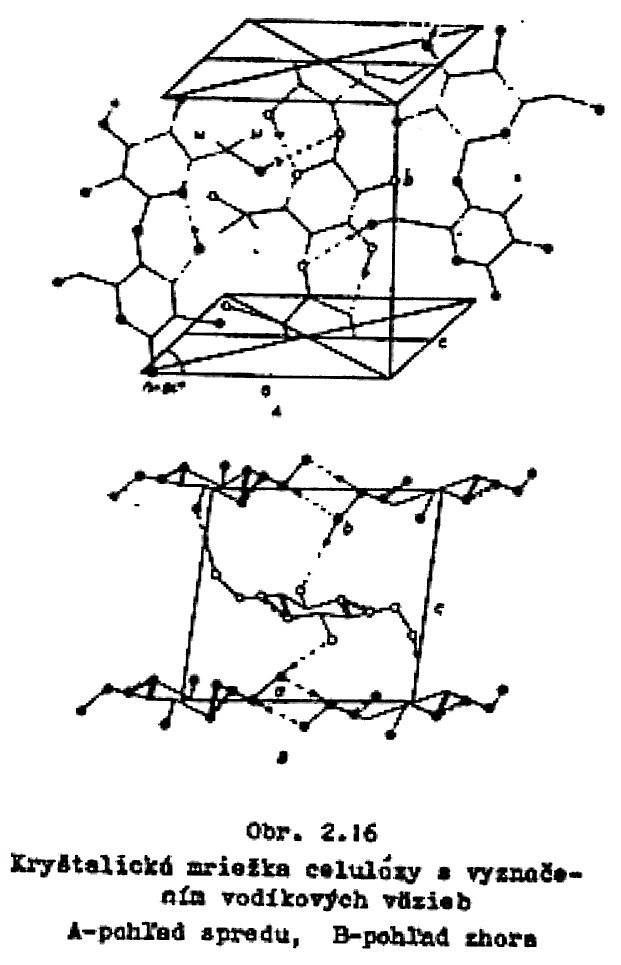 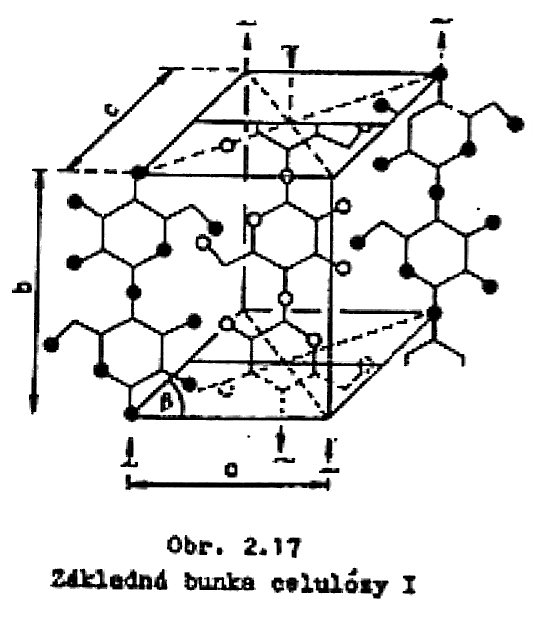 Silné interakce přes VODÍKOVÉ MŮSTKY
31. 10. 2013
PŘÍRODNÍ POLYMERY PŘF MU  8 2013
16
Krystalická struktura celulózy II
I – nativní celulóza
II – REGENEROVANÁ CELULÓZA
III – vzniká působením amoniakem nebo aminy na I nebo II celulózu
IV – teplo + glycerín na I nebo II celulózu
X – působením HCl, H2SO4, H3PO4
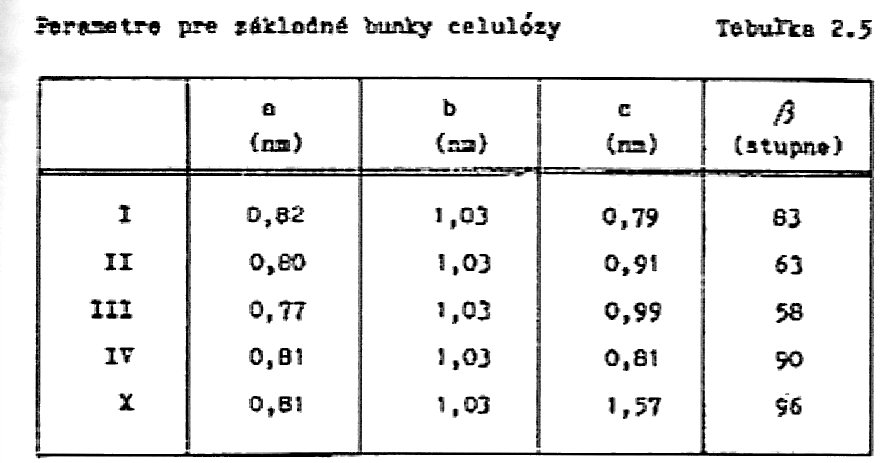 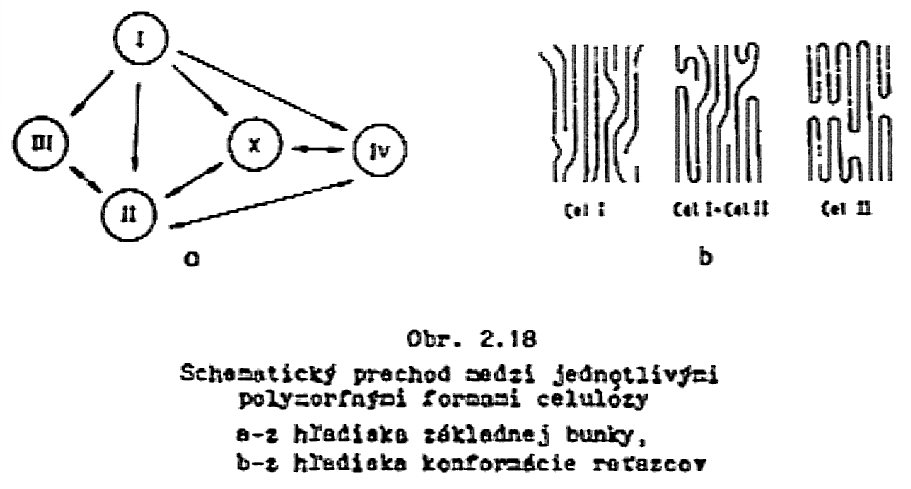 31. 10. 2013
PŘÍRODNÍ POLYMERY PŘF MU  8 2013
17
Výskyt celulózy
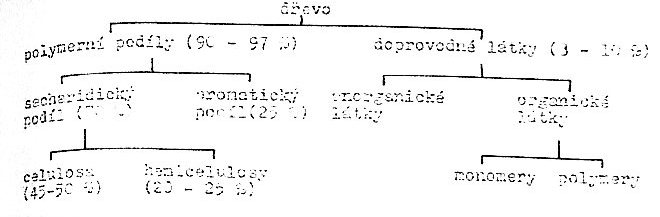 Stonky bylin – len, konopí, juta
Listy bylin – sisal
Semenná vlákna - bavlna
31. 10. 2013
PŘÍRODNÍ POLYMERY PŘF MU  8 2013
18
HLAVNÍ  průvodní látky celulózy
Hemicelulózy
Lignin
Pryskyřice (ve dřevě)
! Vlákna BAVLNY  neobsahují téměř žádné hemicelulózy ani lignin !
31. 10. 2013
PŘÍRODNÍ POLYMERY PŘF MU  8 2013
19
Hemicelulózy – z čeho se skládají I
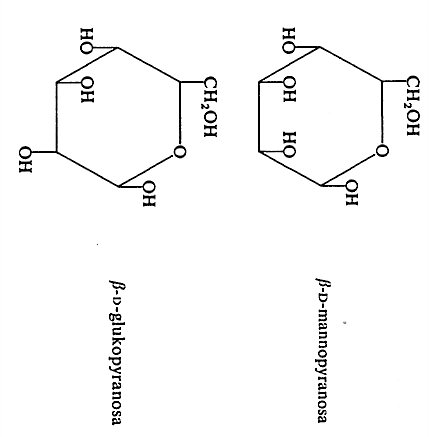 Stejná základní jednotka jako  CELULÓZA
31. 10. 2013
PŘÍRODNÍ POLYMERY PŘF MU  8 2013
20
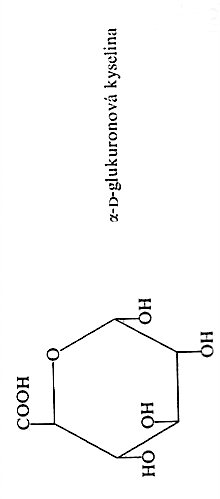 Hemicelulózy – z čeho se skládají II
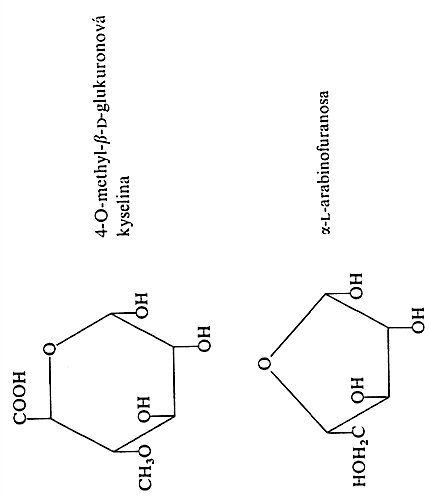 POZOR: toto je FURANÓZA!
Jen pětičlenný kruh!
31. 10. 2013
PŘÍRODNÍ POLYMERY PŘF MU  8 2013
21
Hemicelulózy – z čeho se skládají III
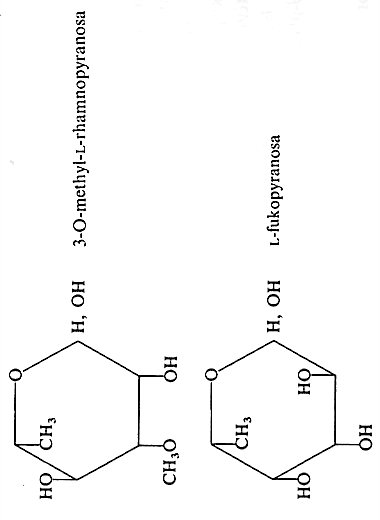 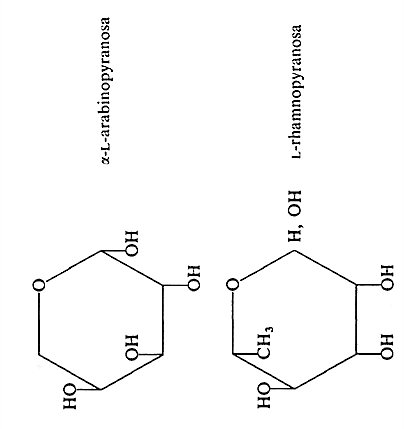 31. 10. 2013
PŘÍRODNÍ POLYMERY PŘF MU  8 2013
22
Hemicelulózy
Ve dřevě jich je 17 – 41 % hmot., listnáčích více
Polysacharidy s nižším polymeračním stupněm (100 – 200)
Snadněji hydrolyzovatelné kyselinami i zásadami
Často krátké boční řetězce = větvení
Podle hlavních stavebních jednotek je dělíme takto:
Xylany (hlavně listnatá dřeva)
Mannany (hlavně jehličnatá dřeva)
Galaktany (hlavně jehličnatá dřeva)
31. 10. 2013
PŘÍRODNÍ POLYMERY PŘF MU  8 2013
23
Hemicelulózy
hlavně listnatá dřeva
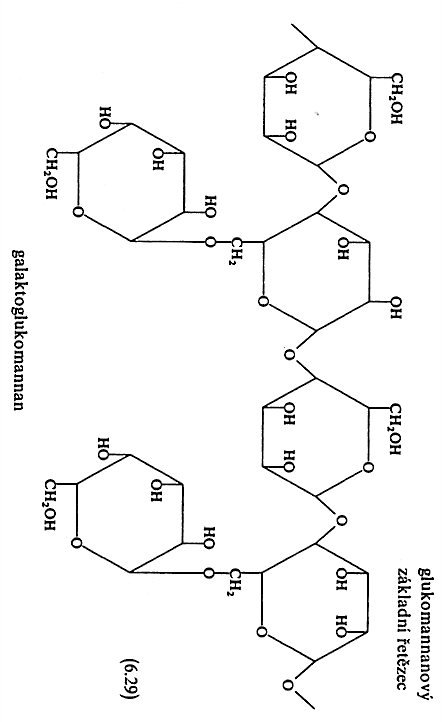 hlavně jehličnatá dřeva
31. 10. 2013
PŘÍRODNÍ POLYMERY PŘF MU  8 2013
24
Výroba celulózy I
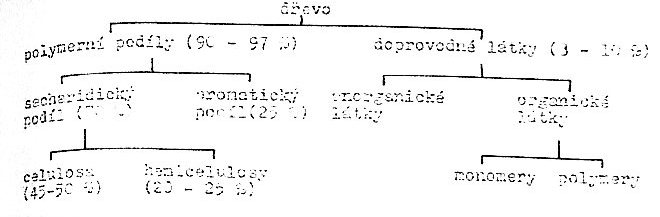 Stonky bylin – len, konopí, juta
Listy bylin – sisal
Semenná vlákna – bavlna
Kmeny dřevin
31. 10. 2013
PŘÍRODNÍ POLYMERY PŘF MU  8 2013
25
Výroba celulózy II
Semenná vlákna – bavlna > jen sběr a přečištění
Vlákno má už 
dostatečnou 
jemnost, tj. průměr
vláken

Délka vláken i jemnost
Se liší podle místa
Pěstování (Egypt, Asie)
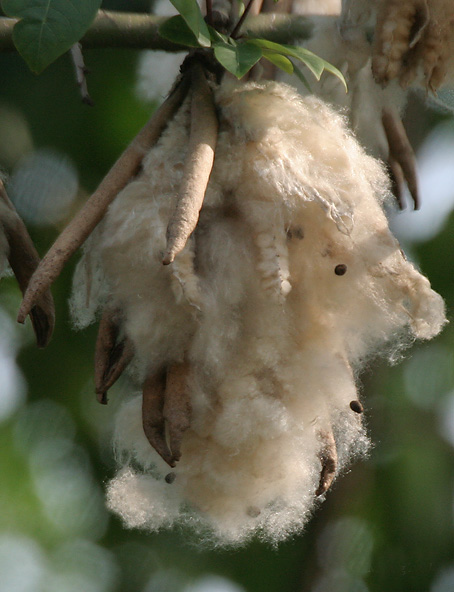 31. 10. 2013
PŘÍRODNÍ POLYMERY PŘF MU  8 2013
26
Výroba celulózy III
Stonky bylin – len, konopí, juta
Nutno BIOLOGICKY odstranit dřevovinu 
Vlákno je dlouhé, ale hrubé
Pevnější než bavlna 
Nutno pro textilní účely  ZJEMNIT
VÝTĚŽNOST VLÁKNA JEN cca. 10 % 
 v tuzemsku se už nepěstuje
31. 10. 2013
PŘÍRODNÍ POLYMERY PŘF MU  8 2013
27
Výroba celulózy IV – ze dřeva
Natronový postup s NaOH (listnaté dřevo, sláma, odpad)
Sulfitový postup (smrk, listnaté dřevo)
Sulfátový postup (buk, bříza, borovice, sláma, odpad) 
Výtěžky jsou jen cca. 25 % z celkové ve dřevě obsažené celulóze
31. 10. 2013
PŘÍRODNÍ POLYMERY PŘF MU  8 2013
28
Natronový postup s NaOH – ze dřeva
5 – 12 % NaOH
150 – 180 °C
700 – 1000 kPa
3 – 6 hodin
31. 10. 2013
PŘÍRODNÍ POLYMERY PŘF MU  8 2013
29
Sulfitový postup – ze dřeva
Ca(HSO3)2, SO2
130 °C
300 – 400 kPa
3 – 6 hodin
31. 10. 2013
PŘÍRODNÍ POLYMERY PŘF MU  8 2013
30
Sulfátový postup – ze dřeva
Na2SO4, Na2CO3, Na2S, Na OH
150 – 180 °C
700 – 1000 kPa
3 – 6 hodin
31. 10. 2013
PŘÍRODNÍ POLYMERY PŘF MU  8 2013
31
Použití celulózy
Výroba papíru
Textilní výroba
Farmacie 
Regenerovaná celulóza
DERIVÁTY CELULÓZY
Estery
Nitráty
Alkyl (aryl)celulóza
Karbaxymethylcelulóza
Hydroxyethylcelulóza
31. 10. 2013
PŘÍRODNÍ POLYMERY PŘF MU  8 2013
32
Od PAPYRUSU k papíru
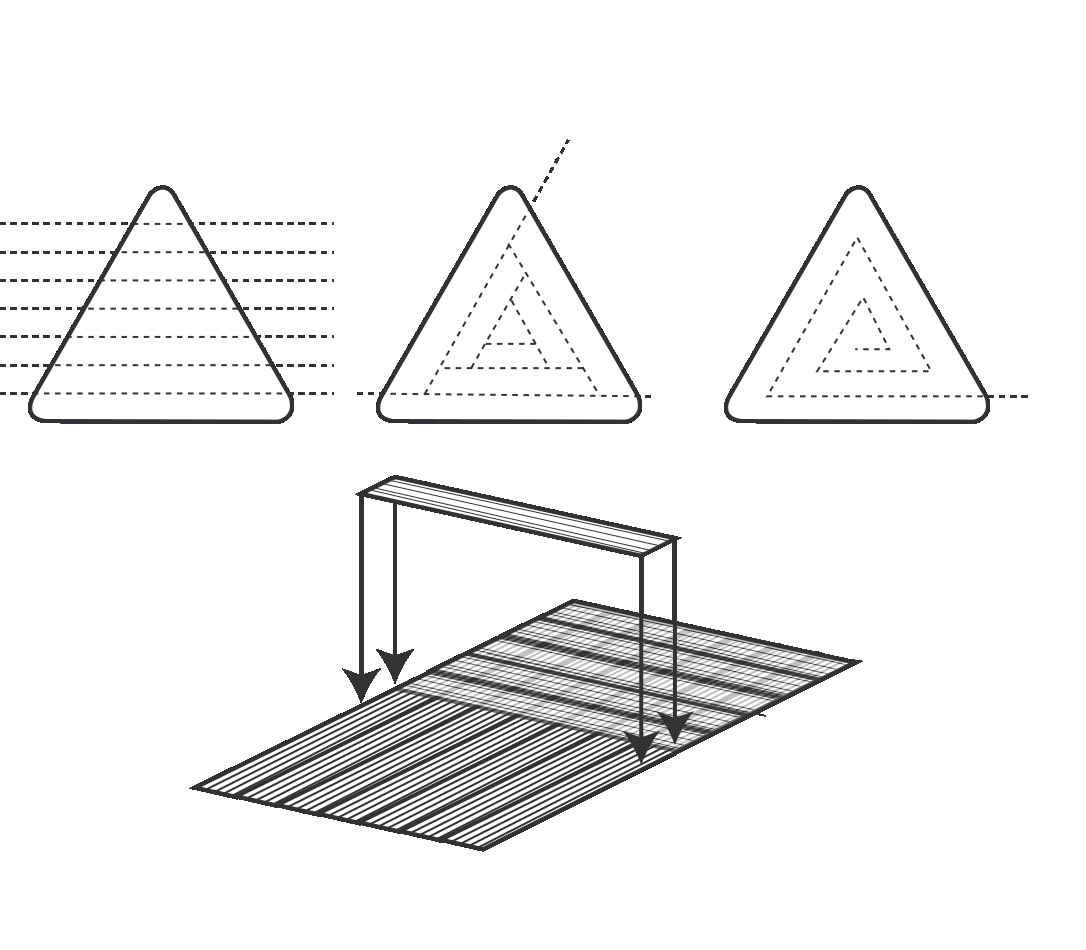 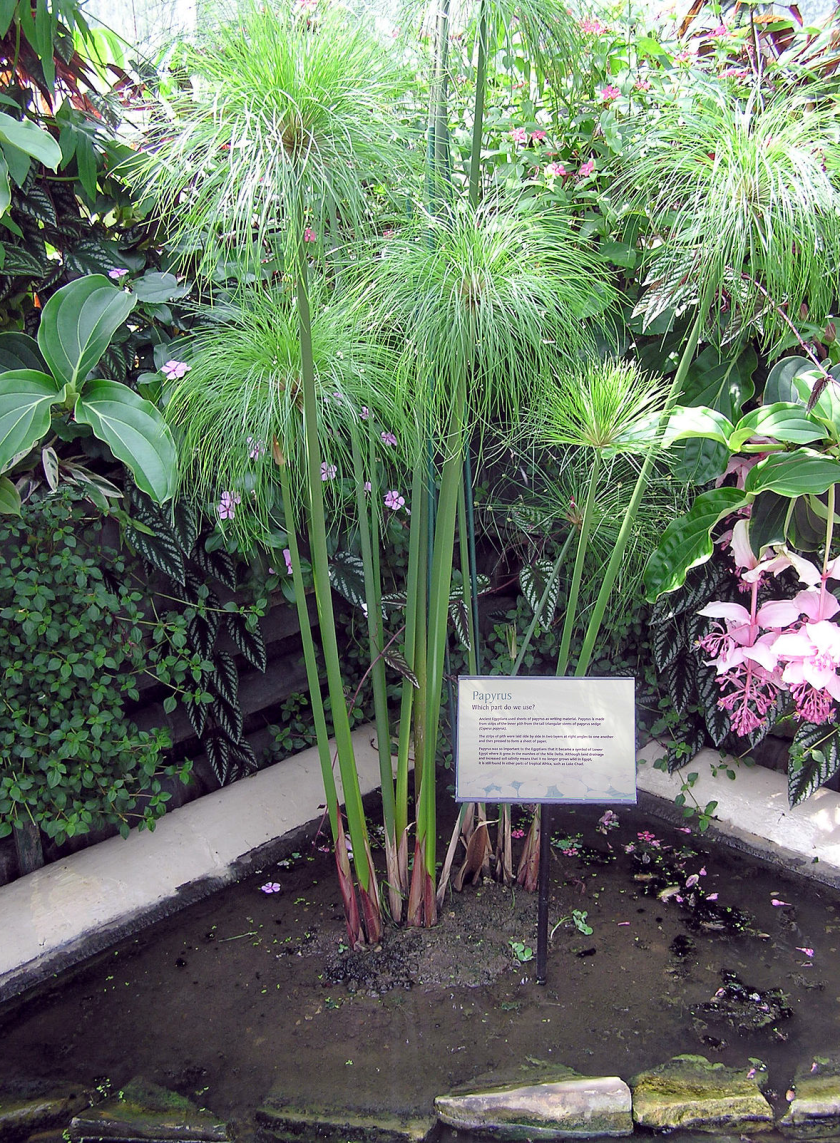 31. 10. 2013
PŘÍRODNÍ POLYMERY PŘF MU  8 2013
33
Výroba papíru
PAPÍR
Plošný listový materiál s plošnou hmotností do 250 g/m2, složený z vláken a dalších přísad, které určují jeho specifikaci
Kartón a lepenka > 250 g/m2
31. 10. 2013
PŘÍRODNÍ POLYMERY PŘF MU  8 2013
34
Výroba papíru
PAPÍR
Plošný listový materiál s plošnou hmotností do 250 g/m2, složený z vláken a dalších přísad, které určují jeho specifikaci
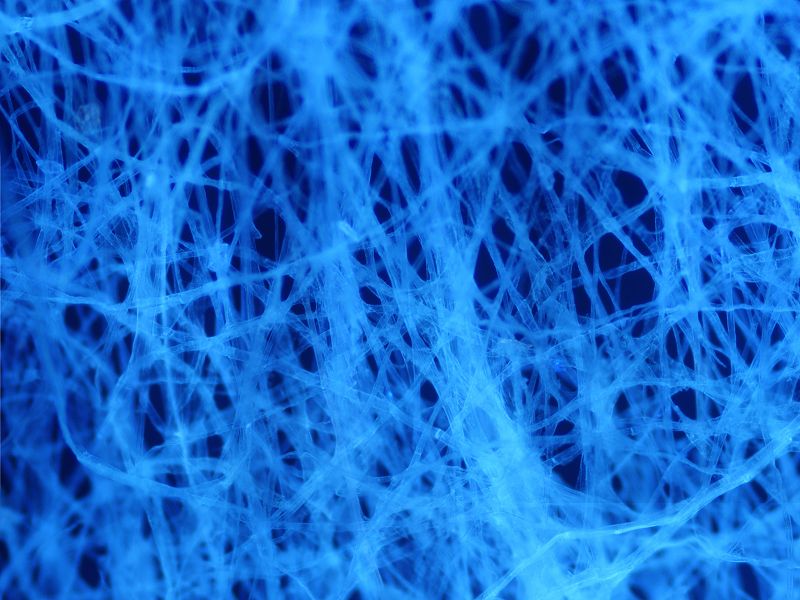 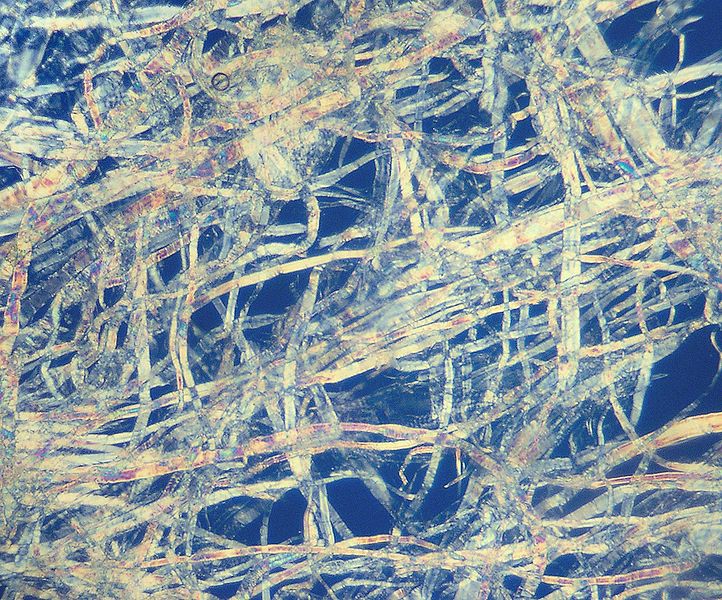 Papír  800x
Buničina 200x
31. 10. 2013
PŘÍRODNÍ POLYMERY PŘF MU  8 2013
35
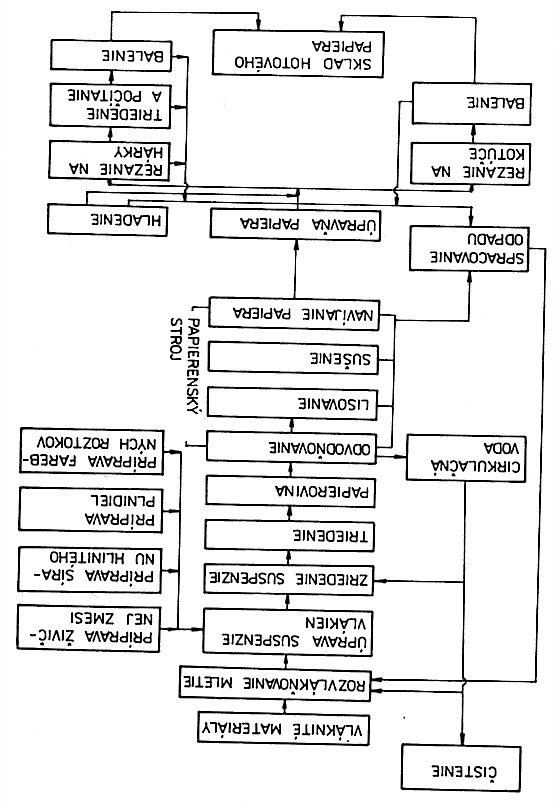 31. 10. 2013
PŘÍRODNÍ POLYMERY PŘF MU  8 2013
36
Výroba papíru
Dřevovina – mechanické rozvláknění dřeva & třídění vláken & bělení vláken > levné papíry, např. novinový a toaletní
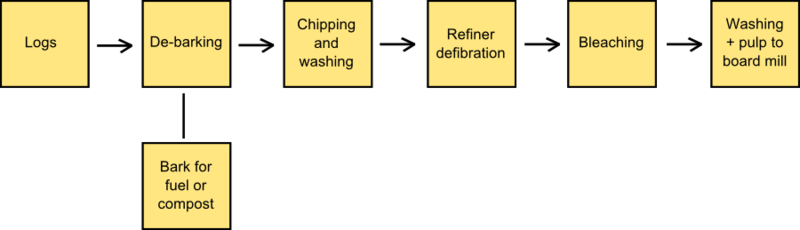 31. 10. 2013
PŘÍRODNÍ POLYMERY PŘF MU  8 2013
37
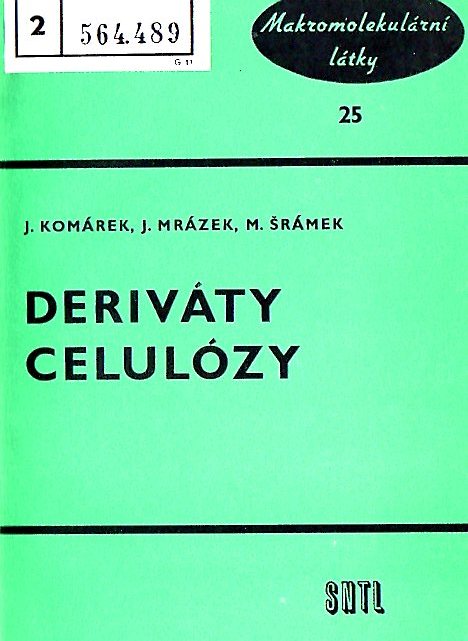 31. 10. 2013
PŘÍRODNÍ POLYMERY PŘF MU  8 2013
38
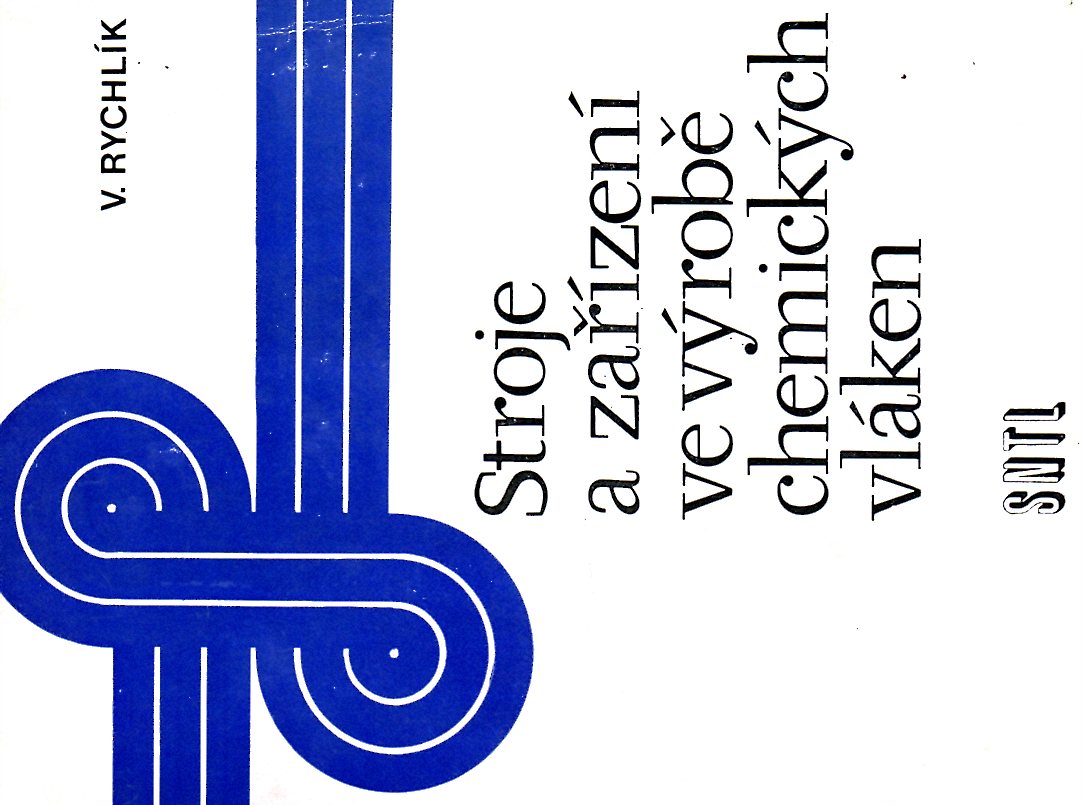 31. 10. 2013
PŘÍRODNÍ POLYMERY PŘF MU  8 2013
39
Modifikace celulózy I
31. 10. 2013
PŘÍRODNÍ POLYMERY PŘF MU  8 2013
40
Modifikace celulózy II
31. 10. 2013
PŘÍRODNÍ POLYMERY PŘF MU  8 2013
41
Modifikace celulózy III
31. 10. 2013
PŘÍRODNÍ POLYMERY PŘF MU  8 2013
42
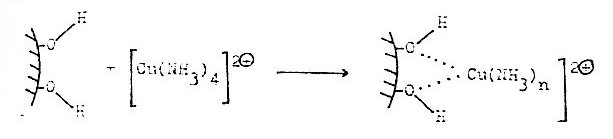 Schweitzerovo činidlo
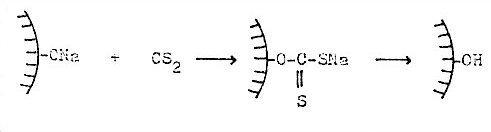 Roztok celulózy v NaOH přechází působením CS2 na XANTOGENÁT CELULÓZY
31. 10. 2013
PŘÍRODNÍ POLYMERY PŘF MU  8 2013
43
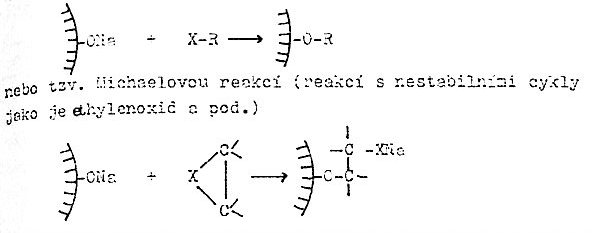 Působením ALKYLAČNÍCH ČINIDEL na ALAKLICELULÓZU vznikají C-ALKYLDERIVÁTY CELULÓZY
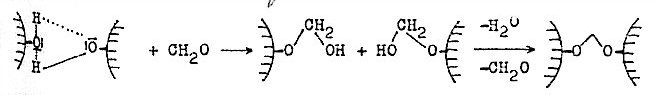 Působením aldehydu vzniká POLOACETAL  a pak může reagovat na  ACETAL.
31. 10. 2013
PŘÍRODNÍ POLYMERY PŘF MU  8 2013
44
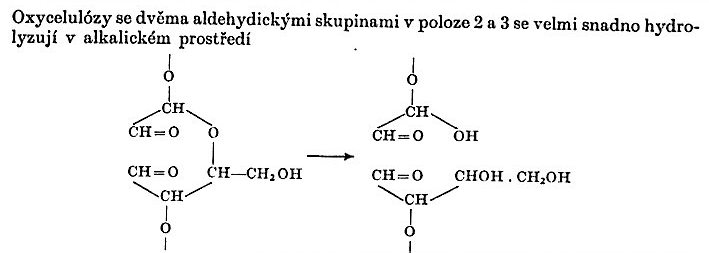 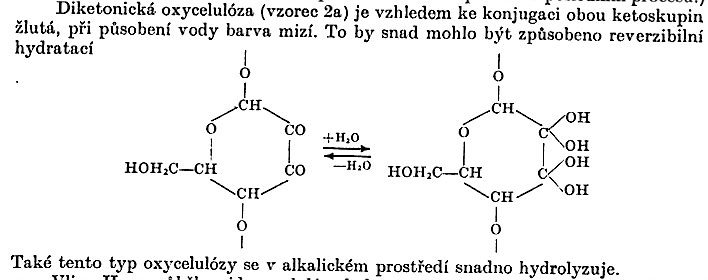 31. 10. 2013
PŘÍRODNÍ POLYMERY PŘF MU  8 2013
45
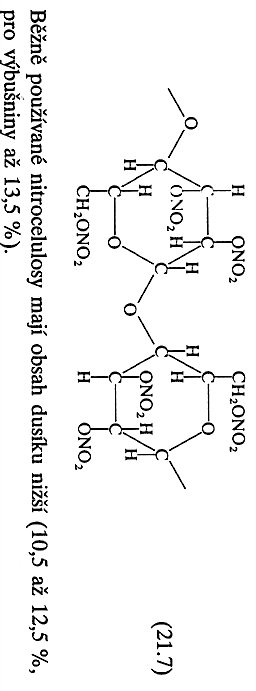 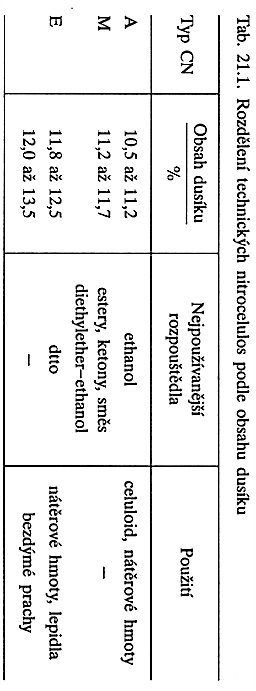 31. 10. 2013
PŘÍRODNÍ POLYMERY PŘF MU  8 2013
46
Mikrokrystalická celulóza
Inertní látka pro přenos účinné látky léčiv a potravinových doplňků
Nakypřovací prostředek v potravinách
Vláknitá přísada do potravin
31. 10. 2013
PŘÍRODNÍ POLYMERY PŘF MU  8 2013
47
Nanocelulóza
Nanocellulose, or microfibrillated cellulose (MFC)
is a material:
composed of nanosized cellulose fibrils with a high aspect ratio (length to width ratio). Typical lateral dimensions are 5–20 nanometers and longitudinal dimension is in a wide range from tens of nanometers to several micrometers. It is pseudo-plastic and exhibits the property of certain gels or fluids that are thick (viscous) under normal conditions, but flow (become thin, less viscous) over time when shaken, agitated, or otherwise stressed. This property is known as thixotropy. When the shearing forces are removed the gel regains much of its original state. The fibrils are isolated from any cellulose containing source including wood-based fibers (pulp fibers) through high-pressure, high temperature and high velocity impact homogenization (see manufacture below).
Nanocellulose can also be obtained from native fibers by an acid hydrolysis, giving rise to highly crystalline and rigid nanoparticles (generally referred to as nanowhiskers) which are shorter (100s to 1000 nanometers) than the nanofibrils obtained through the homogenization route. The resulting material is known as nanocrystalline cellulose (NCC).
31. 10. 2013
PŘÍRODNÍ POLYMERY PŘF MU  8 2013
48
Nanocelulóza
AFM height image of carboxymethylated
nanocellulose adsorbed on a silica surface. The scanned surface area is 1 μm2.
31. 10. 2013
PŘÍRODNÍ POLYMERY PŘF MU  8 2013
49
Celulózy v práci konzervátora a restaurátora
31. 10. 2013
PŘÍRODNÍ POLYMERY PŘF MU  8 2013
50